419
Chapter 7   The Laplace Transform
作用：把微分變成乘法
Chapter 4 曾經提過                  可寫成
Laplace transform可以將
變成
420
Section 7-1  Definition of the Laplace Transform
7-1-1  Definitions
 Laplace Transform of f(t)
經常以大寫來代表 transform 的結果
421
Laplace Transform is one of the integral transform
 transform:
把一個 function 變成另外一個 function
 integral transform:
可以表示成積分式的 transform
 kernel
對 Laplace transform 而言
a = 0,   b  
註：Chap. 14 將教到的 Fourier transform, 也是一種 integral        transform
422
7-1-2  Linear Property
事實上，所有的 integral transform 都有linear property
423
7-1-3  The Laplace Transforms of Some Basic Functions
(彼此密切相關）
424
(text page 275)
Example 1
(1)            比較正式的寫法是
(2) 這裡假設 Re(s) > 0, 所以
425
Example 2
(text page 275)
426
Example 3
(text page 275)
stable
Pole (分母為0 的地方) 在複數平面左半邊
unstable
Pole 在複數平面右半邊
Im(s)
Re(s)
s = -3
427
Example 4
(text page 276)
除了課本的解法之外，
另一個解法
Example 5     (text page 277)
428
7-1-4  When Does the Laplace Transforms Exist?
Constraint 1 for the existence of the Laplace transform :
For a function f(t), there should exist constants c, M >  0, and T > 0  such that
for all t > T
In this condition, f(t) is said to be of exponential order c
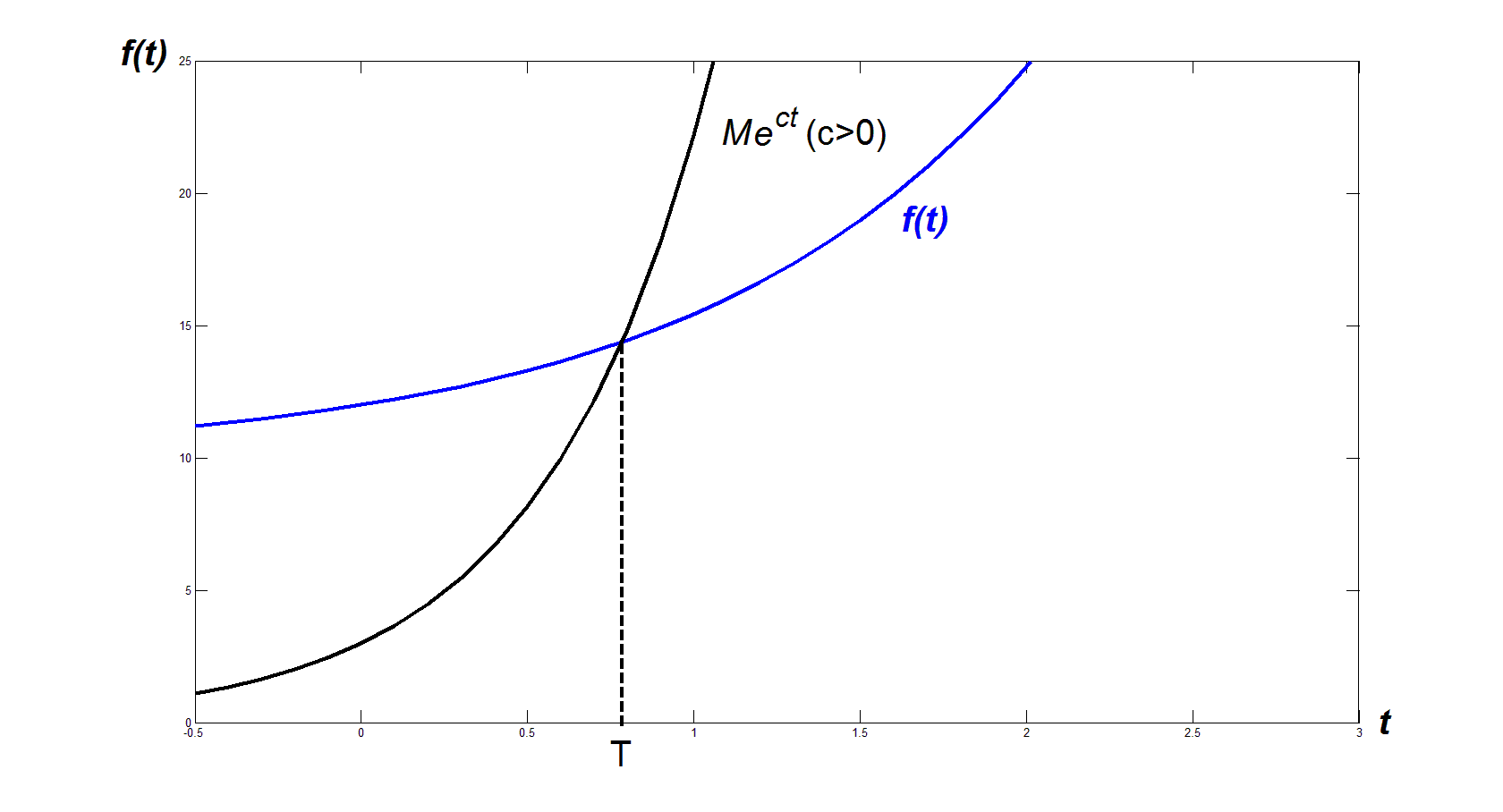 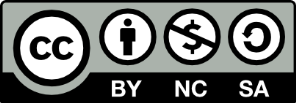 Fig. 7.1.2
429
Example： f(t) = t,  e−t, 2cost  皆為 exponential order 1
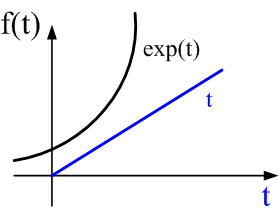 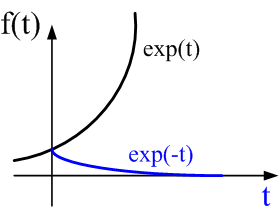 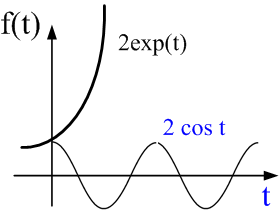 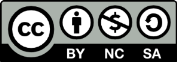 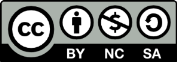 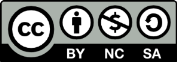 Fig. 7.1.3
(a)                                        (b)                               (c)
補充：其實，對一個function 而言， exponential order c 不只一個
例子： f(t) = tn 為 exponential order c, c > 0
There exists an M such that
if c > 0
430
Example： f(t) = exp(t2) 時，並不存在一個 c 使得
for all t > T
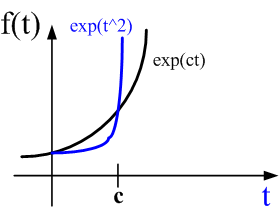 Fig. 7.1.4
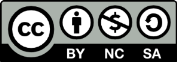 只要有一個 c 使得
for all t > T
我們稱 f(t) 為 of exponential order
否則，我們稱 f(t) 為 not of exponential order
431
Constraint 2 for the existence of the Laplace transform :
f(t) should be piecewise continuous on [0, )
在任何 t  [a, b] 的區間內   (0  a  b < )
f(t) 為 discontinuous 的點的個數為有限的
稱作是「piecewise continuous」
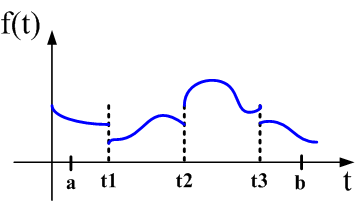 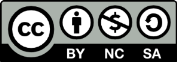 Fig. 7.1.1
注意：  1/t 不為 piecewise continuous
432
Constraints 1 and 2 are “sufficient conditions”
若滿足                           Laplace transform 存在
若不滿足                       Laplace transform 未必不存在
433
反例： f(t) = t−1/2 不為 piecewise continuous 
            但是  Laplace transform 存在
補充說明： f(t) = t−1/2 不為 piecewise continuous 是因為 
                                       f(0)  
                 所以 f(t) 在 t = 0 附近有無限多個不連續點 
                事實上，只要 f(t1)  ,  |t1| is not infinite，
                 f(t) 必定不為 piecewise continuous
434
Theorem 7.1.3  
If f(t) is piecewise continuous on [0, ) and of exponential order, then
435
7-1-5  Section 7-1 需要注意的地方
(1) Laplace transform of some basic functions 要背起來
(2) 記公式時，一些地方要小心 sin, sinh, 1/tn
沒有平方
sin kt
有平方
(3) 熟悉(a) 包含 exponential function 的積分
     以及 (b)                                                                       
                   的積分技巧
(4) 要迅速判斷一個式子當 t         時是否為 0
(5) 小心正負號
436
附錄七：充分條件和必要條件的比較
If A is satisfied, then B is also satisfied :
                              A is the sufficient conditions of B  (充分條件)
A
B
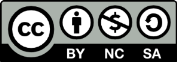 If B is satisfied, then A is bound to be satisfied : 
                             A is the necessary conditions of B   (必要條件)
B
A
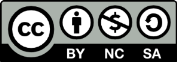 B is satisfied if and only if A is be satisfied : 
                             A is the necessary and sufficient conditions of B
                            (充分且必要的條件)
437
Section 7-2  Inverse Transforms and Transforms of Derivatives
本節有兩大部分：
(1) inverse Laplace transform 的計算 (7-2-1 ~ 7-2-3)
(2) 將微分變成 Laplace transform 當中的乘法 (7-2-4 ~ 7-2-6)
438
7-2-1  Inverse 方法一： One-to-One Relation
When (1) f1(t) and f2(t) are piecewise continuous on [0, ), and 
          (2) f1(t) and f2(t) are of exponential order, then
if f1(t)  f2(t)
then F1(s)  F2(s)
換句話說，在這種情形下，Laplace transform 是 one-to-one 的運算。
If the Laplace transform of f1(t) is F1(s),
then the inverse Laplace transform of F1(s) must be f1(t).
439
Table of Inverse Laplace Transforms
440
Example 1 (text page 282)
(a)
Example 2 (text page 283)
441
7-2-2  Inverse 方法 (二） Decomposition of Fractions
Example 3  (text page 283)
問題：A, B, C 該如何算出？
太麻煩
442
7-2-3  計算分數分解係數的快速法
兩邊各乘上 (s − 1)
這二個步驟可以合併
把 s = 1 代入
左式乘上 (s − 2)後，把 s = 2 代入
左式乘上 (s + 4)後，把 s = −4 代入
443
(Cover up method)
通則：要將一個 fraction 分解
a1, a2, …., aN 互異
(1) 用多項式的除法算出 Q(s)
商
餘式
使得 order of K1(s) < N
(2) 算出 An
444
例子：
Q(s) = 1
445
446
 小技巧：其實，如果只剩下一個未知數，我們可以將 s 用某個數代入，  快速的將未知數解出
例如，前面的例子，將 s = 0 代入原式
447
例子：
448
7-2-4  Transforms of Derivatives
449
Theorem 7.2.2
Derivative Property of the Laplace Transform
450
7-2-5  Solving the Constant Coefficient Linear DE by Laplace           Transforms
Laplace transform
451
(auxiliary)
452
G(s): Laplace transform of the input
Q(s): caused by initial conditions
Y(s):  Laplace transform of the response
W(s): transform function
L−1[W(s)Q(s)]: zero-input response  or  state response
L−1[W(s)G(s)]: zero-state response  or  input response
453
Example 4  (text page 285)
(Step 1)  Laplace  Transform
(Step 2)  Decompose
(Step 3)  Inverse Laplace  Transform
454
Example 5  (text page 286)
快速法
(Step 1)
Laplace
(Step 2)
Decompose
(Step 3)
Inverse
455
7-2-6    快速法
(A) 求 P(s)
很像 Sec. 4-3 的…
(B) 求 Q(s)
456
相加
例如，page 454的例子
Q(s)
457
7-2-7  Section 7.2 需要注意的地方
(1) 熟悉分數分解
(2) 可以簡化運算的方法，能學則學
      鼓勵各位同學多發揮創意，多多研究能簡化計算的快速法
      數學上…….並沒有標準解法的存在
(3) Derivative 公式 initial conditions 的順序別弄反
458
Section 7-3  Operational Properties I
介紹兩個可以簡化 Laplace transform 計算的重要性質
First Translation Theorem (translation for s)
Second Translation Theorem (translation for t)
u(t):  step function
(注意兩者之間的異同)
459
7-3-1  First Translation Theorem (Translation for s)
Proof:
460
7-3-1-1  Inverse of “Translation for s”
When f(t) is piecewise continuous and of exponential order
(一對一)
註： Sections 7-3 和 7-4 其他的定理亦如此
461
7-3-1-2  Examples
Example 1  (text page 290)
(a)
(b)
462
Example 2  (text page 291)
(a)
(b)
463
Example 3  (text page 292)
Q(s) =
+
464
465
7-3-2  Step Function
u(t):  unit step function
u(t) = 1 for t > 0
u(t) = 0 for t < 0
t-axis
t = 0
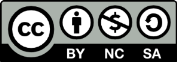 u(t−a)
u(t−a) = 1 for t > a
u(t−a) = 0 for t < a
t-axis
t = a
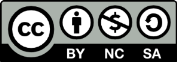 The unit step function acts as a switch (開關).
466
 Any piecewise continuous function can be expressed as the    unit step function for t  0
Example 5  (text page 294)
for 0  t < 5
for t > 5
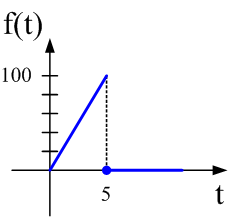 Fig. 7.3.5
467
In general,
for 0  t < a
for t > a
468
7-3-3  Second Translation Theorem (Translation for t)
a > 0
或
a > 0
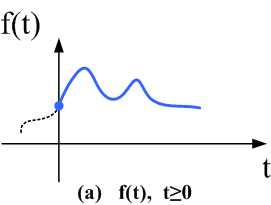 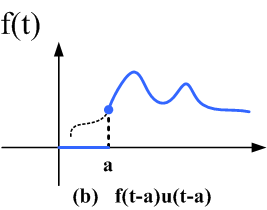 f(t-a)u(t-a)
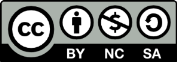 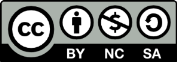 469
Proof:
令 t1 = t − a
470
Example 7(a) (text page 295)
Example 8  (text page 295)
471
Example 9  (text page 296)
for 0  t < 
for t  
472
473
7-3-4  本節需要注意的地方
(1) 套用 “translation for t” 的公式時，
     先將 input 變成 g( t + a ) 再作 Laplace transform
     (例如 Example 7)
(2) Second translation theorem (translation for t) 當 a > 0 時才適用
(3) 套用公式時，注意「順序」
474
Section 7-4  Operational Properties II
7-4-1  Derivatives of Transforms
比較：
Laplace
微分
乘 sn
Laplace
乘 tn
微分
475
Proof of the Theorem of Derivatives of Transforms:
476
Example 1  (text page 302)
練習：為何
477
7-4-2  Convolution (旋積)
Definition of convolution:
(標準定義)
* 代表 convolution
(課本關於 convolution 的定義)
When f(t) = 0 for t < 0   and   g(t) = 0 for t < 0 ,
上方的式子可以簡化為下方的式子
478
Convolution 的物理意義 (重要)
當
Input f() 對 output y(t) 的影響為 g(t−)
g(t−) 只和 t 與   之間的差有關
Input f() 對 output y(t) 的影響，決定於 t 與   之間的差
479
例如： f() 是在   這個時間點上太陽照射到某個地方的熱量
            g(t-) 可想像成是經過了t- 的時間之後，還未幅射回外太            熱量比例
            y(t) 可想像成是溫度
480
7-4-3  Convolution Theorem
Multiplication
Convolution
Proof:
note (A) 見後頁說明
令 t =  + 
note (B ) 見後頁說明
481
note (A)
定理：
note (B)
積分範圍的改變：
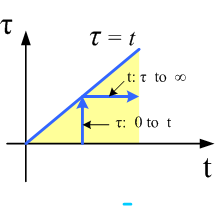 Fig. 7.4.1
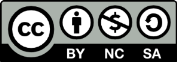 482
Example 3  (text page 303)
Example 4  (text page 304)
483
7-4-4  Integration
(想成 “負一次微分”)
484
Example:
Example:
485
7-4-5  Transform of a Periodic Function
Theorem 7.4.3
When  f(t + T) = f(t)
then
Proof:
令 f1(t) =  f (t)    when 0  t < T
   f1(t) = 0           otherwise
f (t) = f1(t) +  f1(t − T)  + f1(t − 2T) + f1(t − 3T)  + …………….
        = f1(t) +  f1(t −T)u(t − T) + f1(t −2T) u(t −2T ) + f1(t −3T) u(t −3T )
           + …………….
486
L{f (t)} = L{f1(t)} +  L{f1(t −T)u(t − T)}  +L{ f1(t − 2T) u(t − 2T)} 
               +L{ f1(t − 3T) u(t − 3T)}  + …………….
:
:
487
Example 7  (text page 307)
Square Wave (方波) 的例子
for 0  t < 1
for 1  t < 2
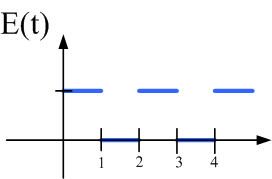 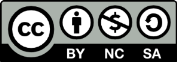 Fig. 7.4.4
488
489
Example 8  (text page 308)
E(t) 為 page 487 之方波
490
長除法
k = 0, 1, 2, 3, …..
491
先使用
的公式
再算出
註：雖然也可以用                                                  來算
但是較麻煩且容易出錯
492
7-4-6  Section 7.4 要注意的地方
(1) 注意代公式的順序 (例：Page 491 例子)
(2) 熟悉 convolution 
(3) 變成積分時，別忘了加上 initial value 
      如  

(4) 一定要記熟幾個重要的 properties (7 大性質)
493
Section 7.5  The Dirac Delta Function
7-5-1  Unit Impulse
for t < t0−a   or t > t0+a
for t0−a   t  t0+a
稱作 unit impulse
高= 1/2a
面積 = 1
t0−a
t0+a
t-axis
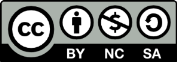 494
7-5-2  Dirac Delta Function
for t = t0
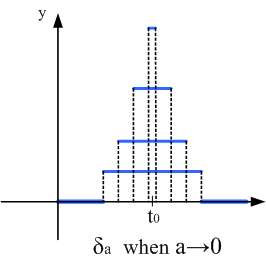 for t  t0
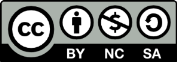 Fig. 7-5-2
495
7-5-3  Properties of the Dirac Delta Function
(1) Integration
(2) Sifting
when t0  [p, q]
Proof:
當 a 很小的時候，f(t)  f(t0)
for t0−a   t  t0+a
496
(3) Laplace transform of (t − t0)
when t0 > 0
Proof:
(from the sifting property)
(4) Relation with the unit step function
497
7-5-4  Example
Example 1(a)   (text page 313)
0  t < 2
t  2
498
7-5-5  幾個名詞
where
(1) w(t) = L−1{W(s)} 稱作 weight function 或 impulse response
Note: When Q(s) = 0 (no initial condition) and G(s) = 1 (g(t) = (t)), 
          Y(s) = W(s),  y(t) = w(t).
(2) 許多文獻把 Dirac delta function (t − t0) 亦稱作 delta function ，
     impulse function，或 unit impulse function
499
7-5-6  本節要注意的地方
(1) Dirac delta function 不滿足 Theorem 7.1.3
(2) 幾個定理記熟，本節即可應付自如
500
Section 7-6  Systems of Linear Differential 
                     Equations
Chapter 7 的應用題
比較：類似的問題，也曾經在 Section 4-8 出現過
7-6-1  雙彈簧的例子
501
7-6-2  電路學的例子
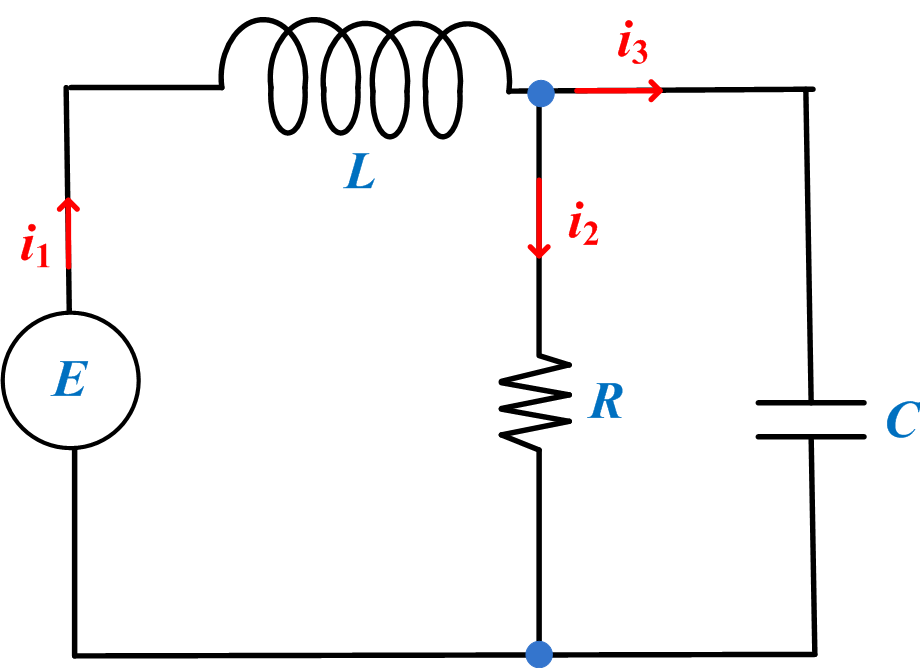 (由第2, 3 個式子)
Fig.  3-3-4
Fig.  7-6-2
502
Example 2  (text page 317) 
E(t) = 60 V,  L = 1 h,  R = 50 ,  C = 10−4 f,   i1(t) = i2(t) = 0
……….. (式1)
…... (式2)
(式1) × 1 + (式2) × s
503
複習：分子如何算出？
將
代入式 (1)
504
505
7-6-3  Double Pendulum (雙單擺) 的例子
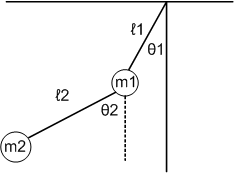 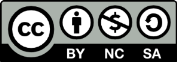 506
Example 3  (text page 318)
                   m1 = 3, m2 = 1, l1 = 12 = 16, 1(0) = 1, 2(0) = 1,
                  '1(0) = 0, '2(0) = 0
Laplace
507
………….. (式1)
………….. (式2)
(式1) × (16s2 + g)  (式2) × 4s2
508
將
代入 (式2)
直接用之前的式子
509
510
分式分解快速驗算技巧
將 s = 0, s = 1, 或其他的值代入，看等號是否成立
511
7-6-4  本節需要注意的地方
(1) 正負號勿寫錯
(2) 要熟悉聯立方程式的變數消去法
(3) 多學習，甚至多「研發」簡化計算的技巧
512
Review of Chapter 7
(1) Laplace transform 定義
Inverse Laplace transform
If
and f(t) is piecewise continuous 
                of exponential order
then
(2) 7 大transform pairs
(看講義 page 423)
transform pairs 補充
513
1
0
0
a
b
514
(3) 7 大 properties
(續)
515
516
Properties 補充
517
(4) 簡化運算的方法
分式分解 (see pages 442-447)
Initial conditions (see pages 455, 456)
(5) Delta function 的四大性質
Pages 495, 496
518
(6) General solutions
Laplace transform 的 general solution，可以用 initial conditions 來表示。
用Sec. 4-3 的方法解出
例子：
用 Laplace transform ：
519
和 Section 4-3 的解互相比較
將
代入
520
Exercise for Practice
Sec. 7-1:         5, 9, 10, 12, 30, 33, 34, 38, 41, 50, 55, 56
Sec. 7-2:  　   11, 18, 23, 27, 28, 30, 37, 38, 41, 42, 43 
Sec. 7-3:  　   10, 12, 16, 19, 26, 34, 35, 42, 56, 58, 62, 64, 66, 70, 
                       74, 83 
Sec. 7-4:  　   2, 13, 24, 25, 26, 38, 40, 43, 52, 53, 54, 59, 61, 63, 66 
Sec. 7-5: 　    2, 5, 6, 11, 12, 15 
Sec. 7-6:  　   6, 10, 11, 14, 15 
Review  7:  　12, 24, 25, 29, 36, 38, 39, 42, 43, 44